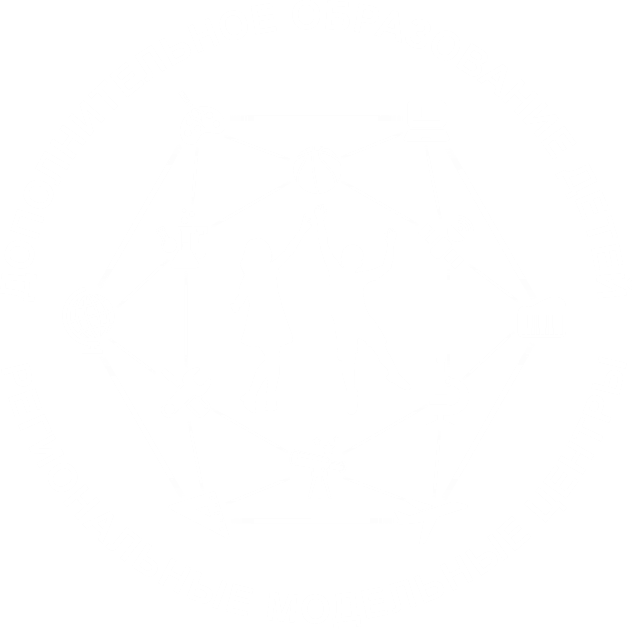 Ярославская область
О реализации доступных программ ДОД 
для ШНОР и ШНСУ
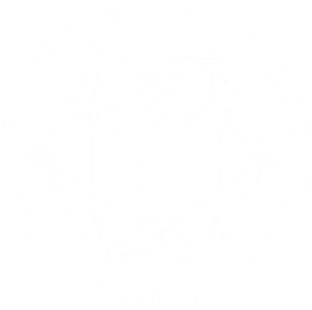 Статистика Портала персонифицированного дополнительного образования Ярославской области

Весна, осень 2020 г. 
Осень 2021 г.
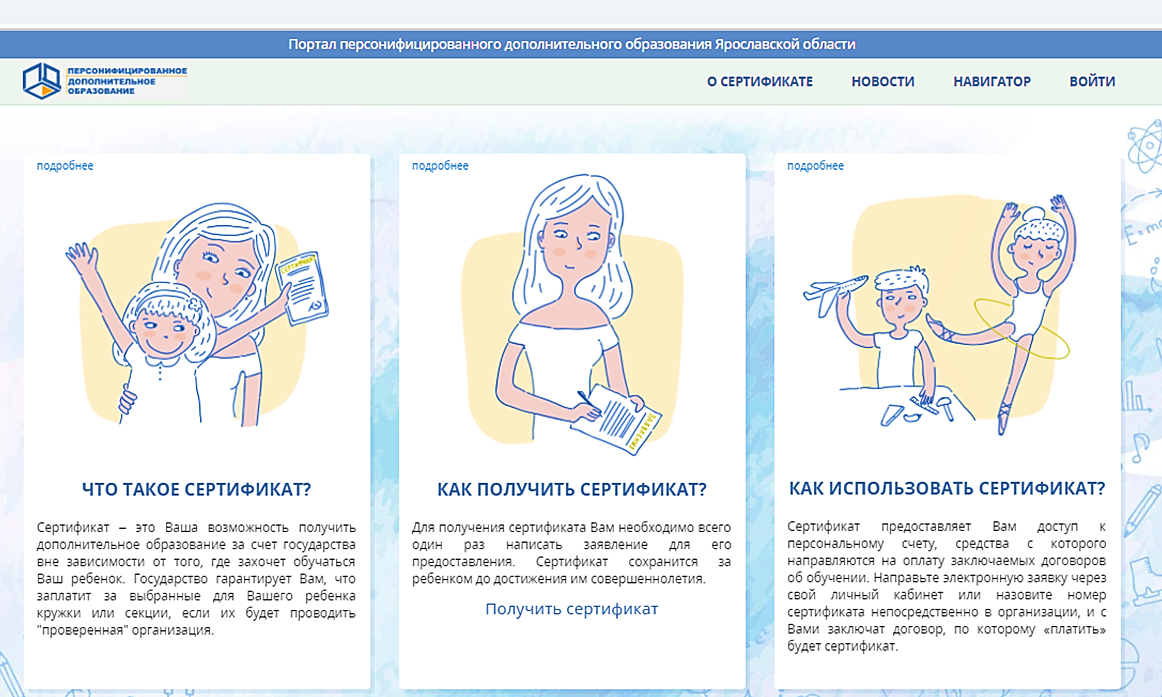 ШНОР: 
29 ОУ внесли ДОП
22 ОУ имеют зачисления
ОУ не имеют зачислений
3 ОУ не внесли ДОП
28 ОУ – нет на Портале


ШНСУ: 
16 ОУ внесли ДОП
15 ОУ имеют зачисления
ОУ не имеют зачислений
45 ОУ - нет на Портале
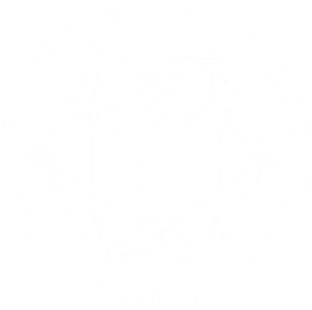 [Speaker Notes: На слайде представлено общее количество программ по ШНСУ и ШНОР по реестрам]
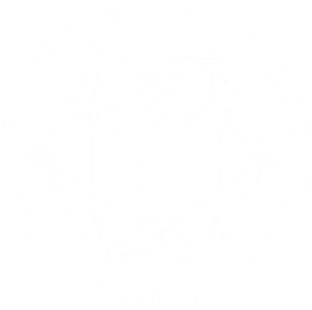 [Speaker Notes: На слайде отражена информация по общему количеству программ в ШНСУ И ШНОР по каждой направленности]
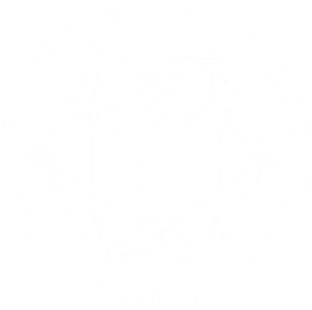 [Speaker Notes: На слайде отражена информация по общему количеству программ в ШНОР по каждой направленности и количеству зачислений (количеству услуг) на программы по 6 направленностям.]
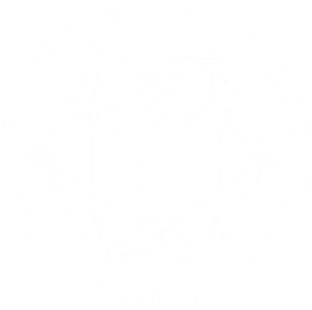 [Speaker Notes: На слайде отражена информация по общему количеству программ в ШНСУ по каждой направленности и количеству зачислений (количеству услуг) на программы по 6 направленностям.]
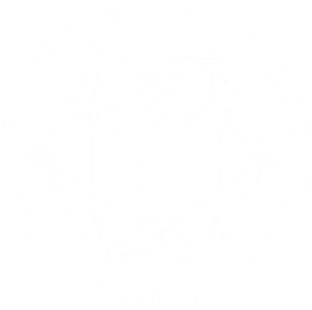 [Speaker Notes: На слайде представлена динамика зачислений обучающихся по всем представленным в конкретной организации программам за определенный период]
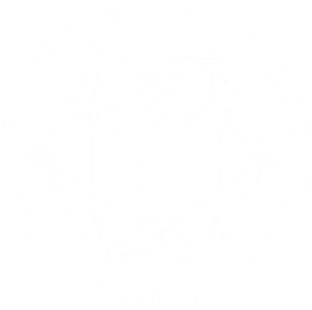 [Speaker Notes: На слайде представлена информация по охвату (количество обучающихся) обучающихся по всем представленным в конкретной организации программам за определенный период]
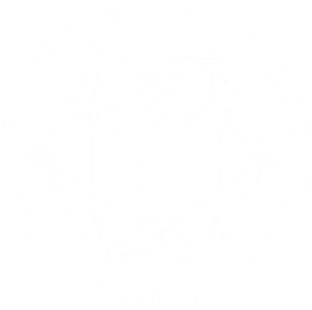 [Speaker Notes: На слайде представлена динамика зачислений обучающихся по всем представленным в конкретной организации программам за определенный период]
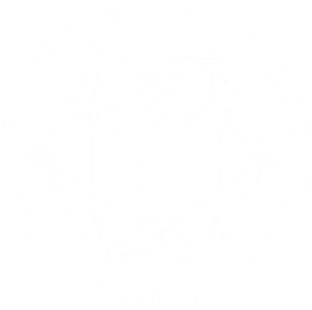 [Speaker Notes: На слайде представлена информация по охвату (количество обучающихся) обучающихся по всем представленным в конкретной организации программам за определенный период]
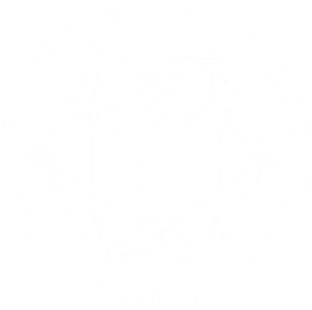 [Speaker Notes: На слайде наглядно представлено соотношение общего количества программ по всем направленностям в каждой конкретной организации и количество зачислений по ним]
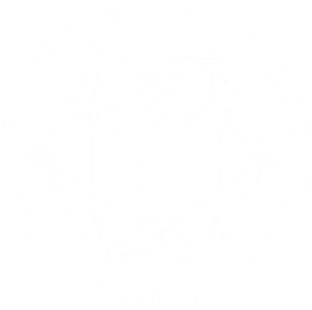 [Speaker Notes: На слайде наглядно представлено соотношение общего количества программ по всем направленностям в каждой конкретной организации и количество зачислений по ним]
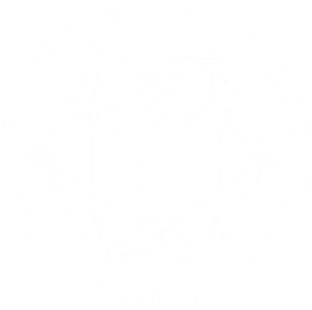 Рекомендации
Разработка ДОП с учетом дефицитов обучающихся, востребованности направлений

Использование сетевой формы реализации ДОП

Сотрудничество с муниципальными и государственными УДО

Реализация краткосрочных ДОП

Развитие социально-гуманитарной направленности в ШНСУ
Спасибо за внимание!

РМЦ

(4852)-23-09-65